Crafting Theology from Revelation
The heavens declare the glory of God (Psalm 19)
Building a Theological Belief System
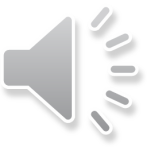 What is this about?
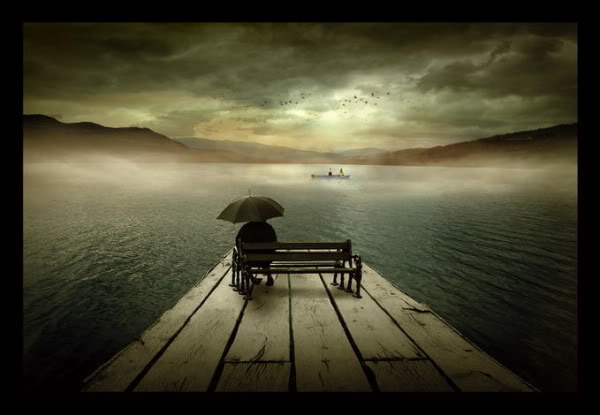 “Blessed are the ears that hear the pulse of the divine whisperer, and give no heed to the many whisperings of the world”
 
 Thomas Kempis
(1380-1471)
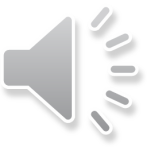 Theology is
Theos = God     Logos = word 
Theo-logos (theo-logy) = words about God! 






“Theology is reflection upon the God whom Christians worship and adore.” (McGrath, 1)
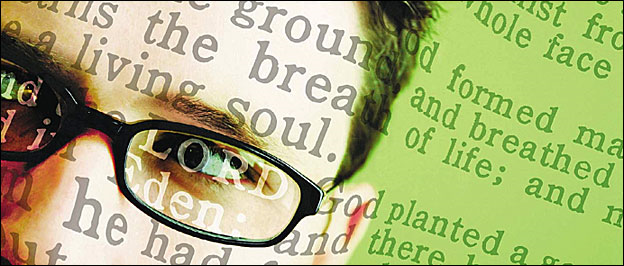 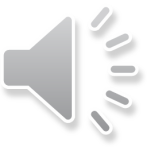 Theology is
“Theology is faith seeking understanding”
                                                                           
                                                                           Anselm of Canterbury (1033-1109)
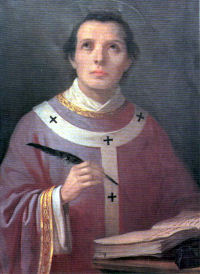 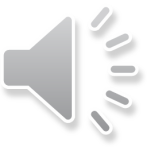 [Speaker Notes: Note:  We start with faith – “I believe” – then ask:  “what does it MEAN to believe?”  - the “what does it mean?” is theology]
Why is this important?
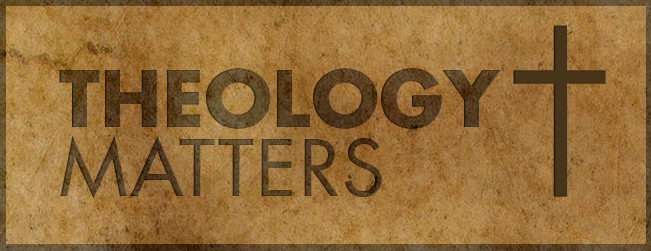 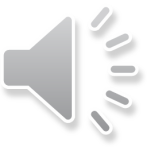 Knowing God
Theology is to Christianity as the marital relationship is to a husband and wife.  If you love each other you will spend a lifetime learning everything you can about each other.  If you love God you will do the same!
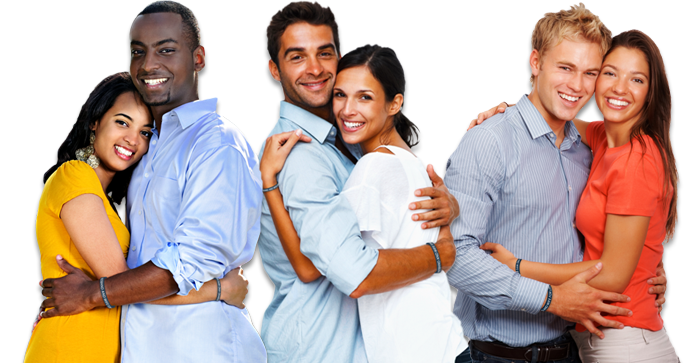 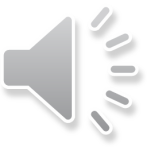 Revelation = Unveiling
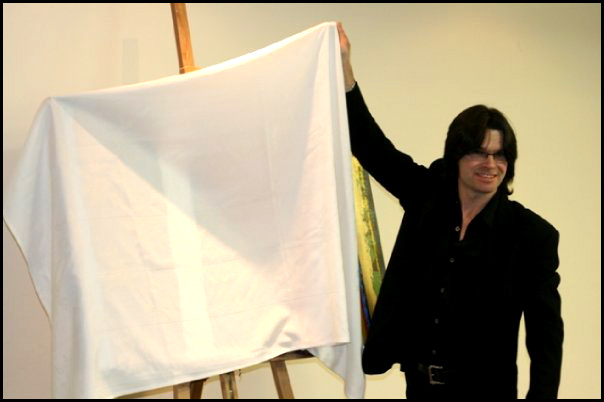 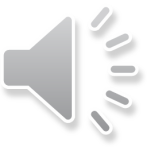 Revelation!Basic Assumption of Christianity
“Christian theology can do no other than presuppose revelation, that God has graciously spoken.” 
						
					      Neil Plantinga
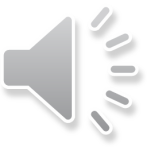 Revelation:  Types
General Revelation (natural revelation)
	“The heavens declare the glory of the Lord. . . ”  				Ps. 19: 1 - 4 

	“Natural knowledge of God via creation and providence apprehended by human reason, intuition, or conscience, resulting in natural theology” (52)


Special Revelation:
	“All scripture is God-breathed and is useful for teaching, rebuking, correcting and training in righteousness so that persons of God may be thoroughly equipped for every good work.”
				I Timothy 3: 16-17  

	“revealed knowledge of God via God’s particular historical or redemptive acts and words apprehended by faith (through the work of the Holy Spirit).”
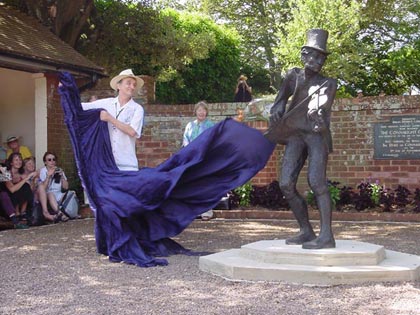 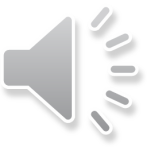 Revelation:  Types (Table 3.1)
Special Revelation (Bible)





Revealed knowledge

Redemptive acts/words 

Apprehended by faith (via Holy Spirit) 

Accessible only by faith 

Theology:  sacred
General Revelation (nature)





Natural knowledge 

Creation/providence 

Apprehended by reason/intuition/conscience

Universally accessible 

Theology:  natural
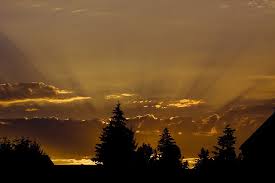 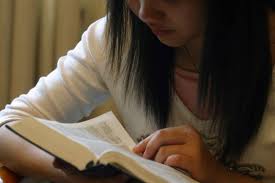 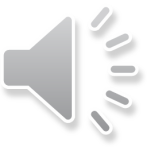 Revelation: Further Reflection
General Revelation (natural revelation)

Thomas Aquinas –  human reason largely uncorrupted  by Fall – reason can be used to determine proof of God’s existence 

John Calvin – “knowledge of God is implanted in human beings” = universal phenomenon of religious impulse in human beings
BUT – reason inadequate as distorted by sin 

“At best they end up in idolatry, confusing the Creator with the creature.”

 
POINT:  IT IS NOT ENOUGH FOR SALVATION!
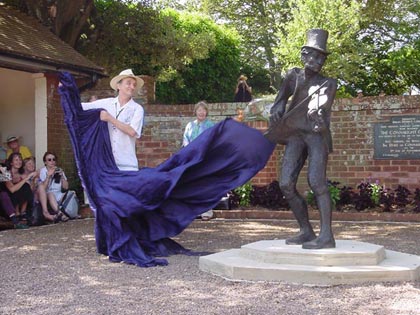 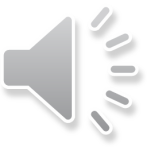 Special Revelation & Theology
The Four Main Sources of Theology 

Bible (primary)

Tradition (secondary-interpreted)

Reason (tool-the means of interpretation )

Experience (culture) [secondary- interpreted)
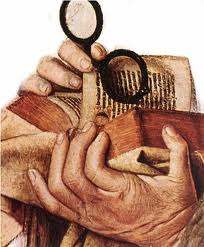 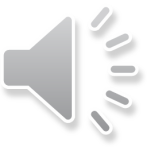 Designing Theology from the Sources
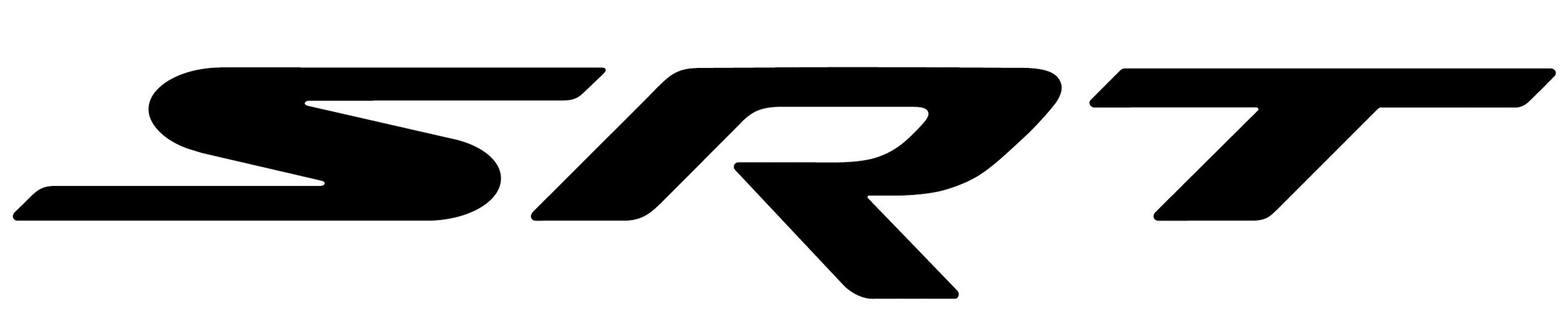 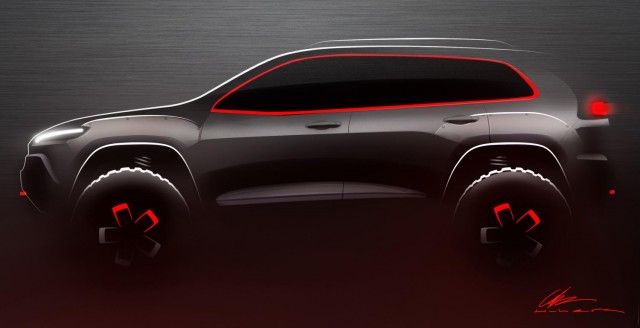 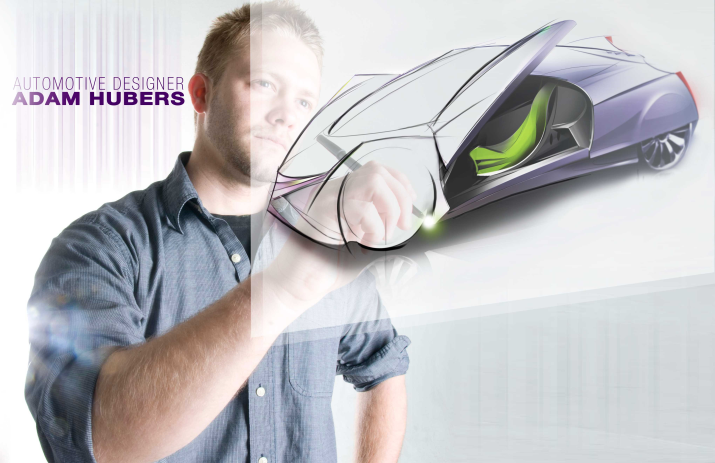 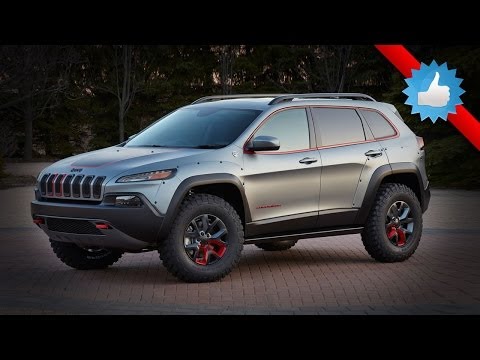 Jeep Cherokee Dakar Concept
My son, Adam,  the designer
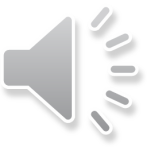 The Designing Task
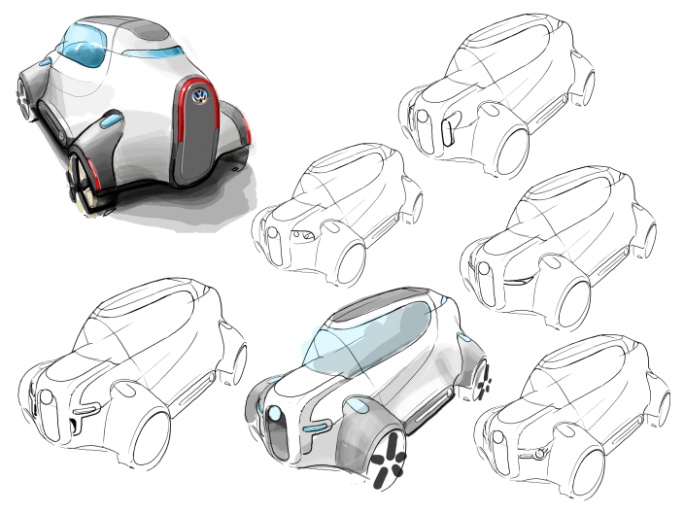 Start with Basic concept:  car

Reflect on classic designs (Chrysler)

Re-think classic designs in light of current context (eco friendly)

Test it out (does it work?)
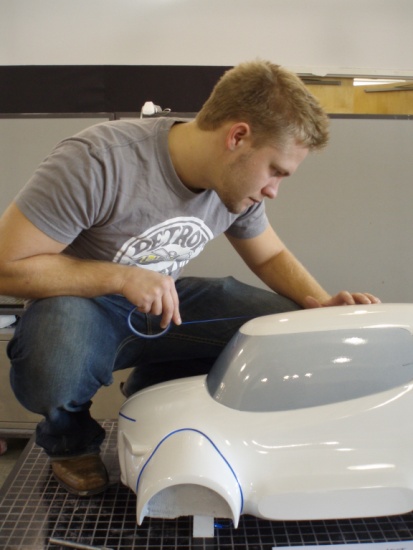 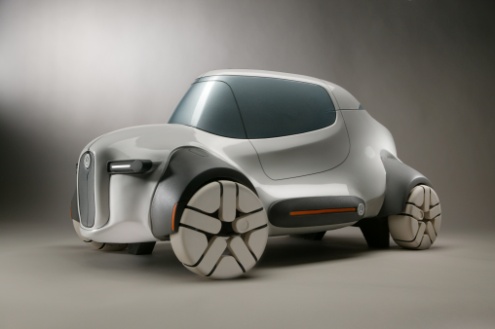 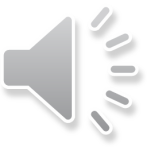 Designing Theology
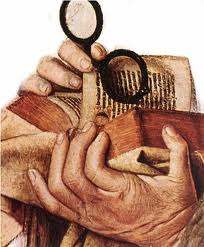 Working with the Materials
Bible: giving the basic concept – REVEALED by God
Tradition: classic designs based on REVELATION
Reason: working with the classic design (Bible & tradition) to fit the context of today 
Experience: testing the product – does it work [i.e. produce a compelling Christian witness]?
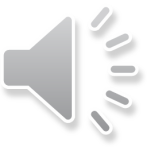 Fashioning Theology:  Epilogue
“[Theologians] need to fashion their theology as carefully as the stonemason crafted a medieval cathedral, or a woodworker crafts a fine cabinet, or a weaver crafts a fine piece of cloth.”
                                                   Stone, p. 39
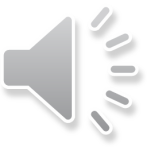